WORLD OF LASERS
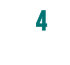 Laser Application: Military
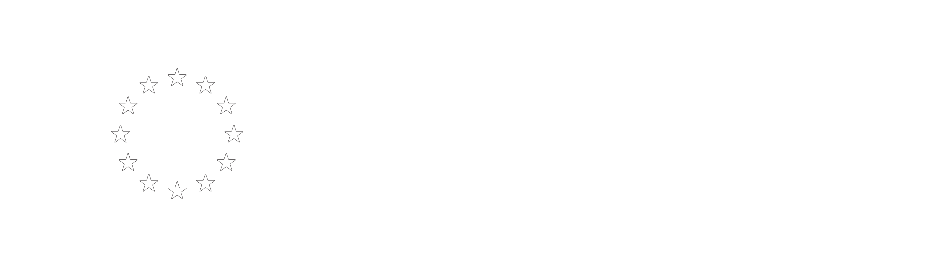 1
MILITARY
Lasers are used as target designators or laser sights (essentially laser pointers emitting visible or invisible laser beams).
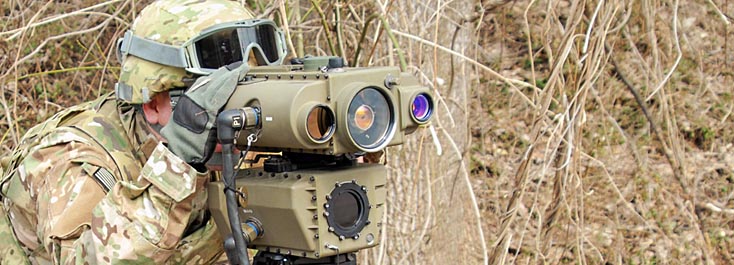 2
MILITARY
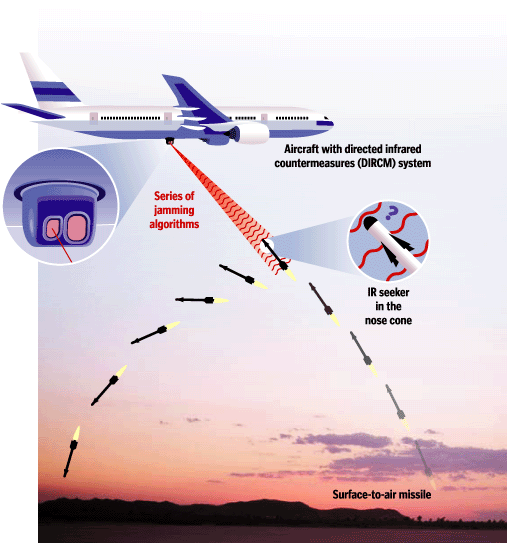 Lasers as irritating or blinding (normally not directly destroying) countermeasures e.g. against heat-seeking anti-aircraft missiles.
3
?
WELL DONE!
Move on to the next laser application...

 HEALTHCARE!
4